５. データマネジメント
https://www.kkaneko.jp/cc/enshu2/index.html
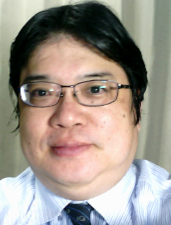 金子邦彦
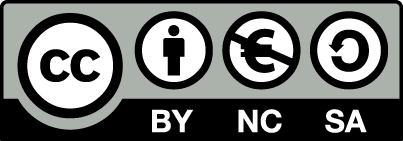 1
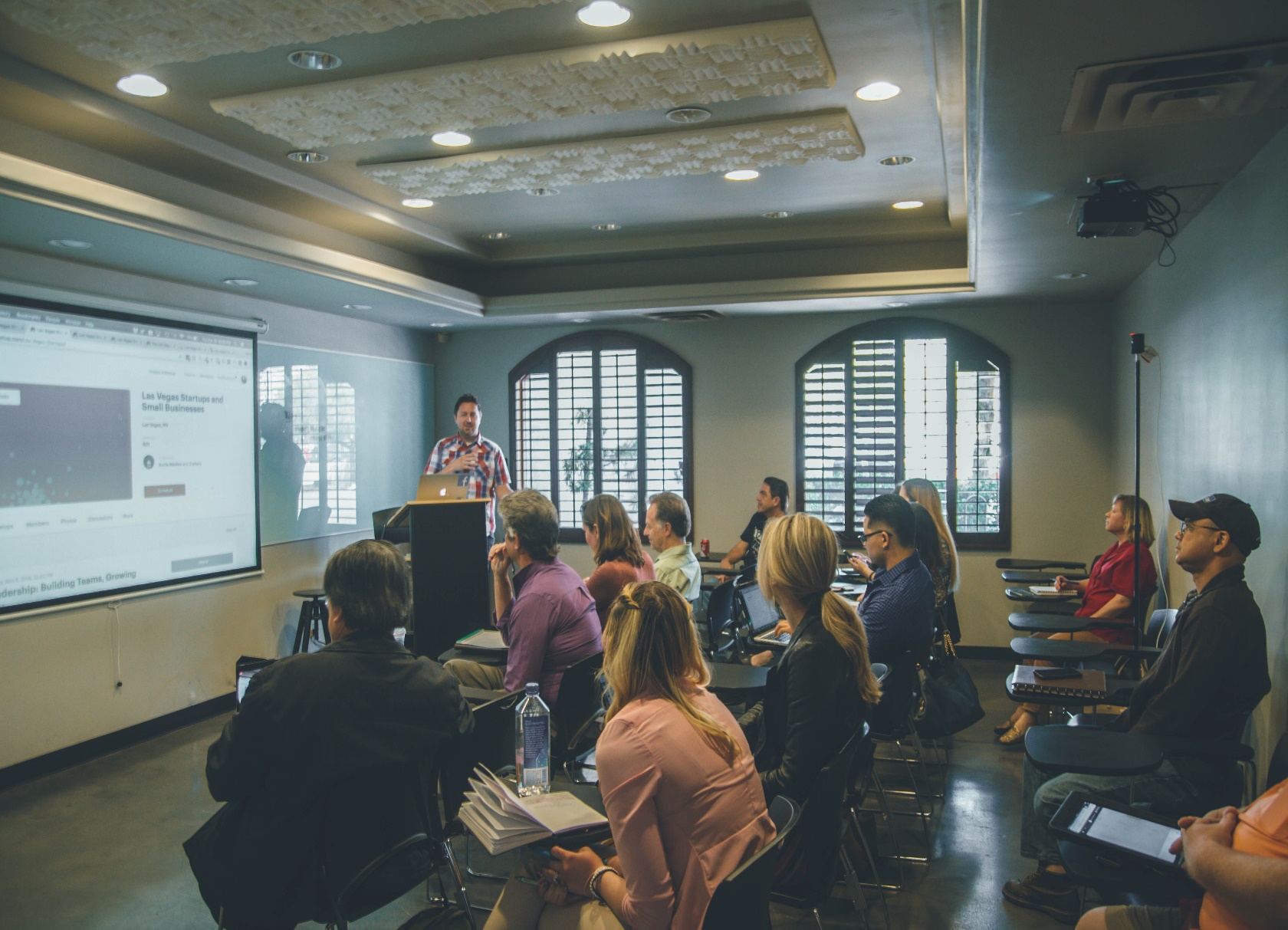 ①Pandasデータフレームの実用性
②外れ値の検出と処理
③線形回帰とモデルの評価
2
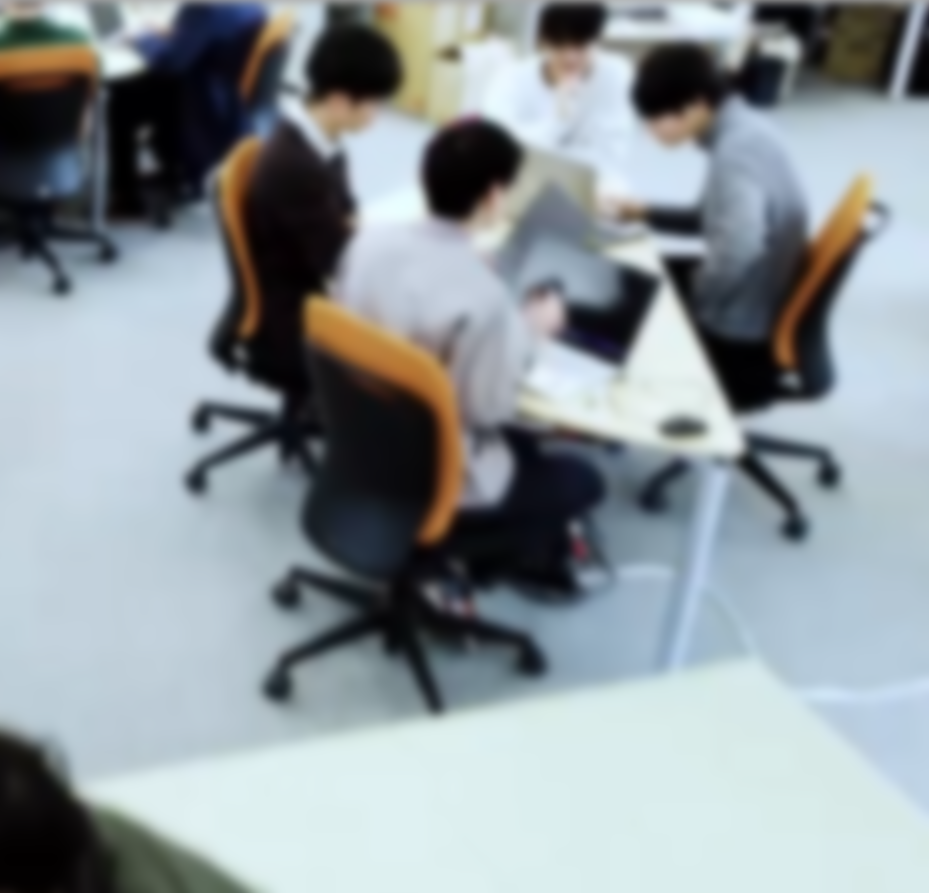 アウトライン
イントロダクション
AIの基礎
データマネジメント
3
Google Colaboratory
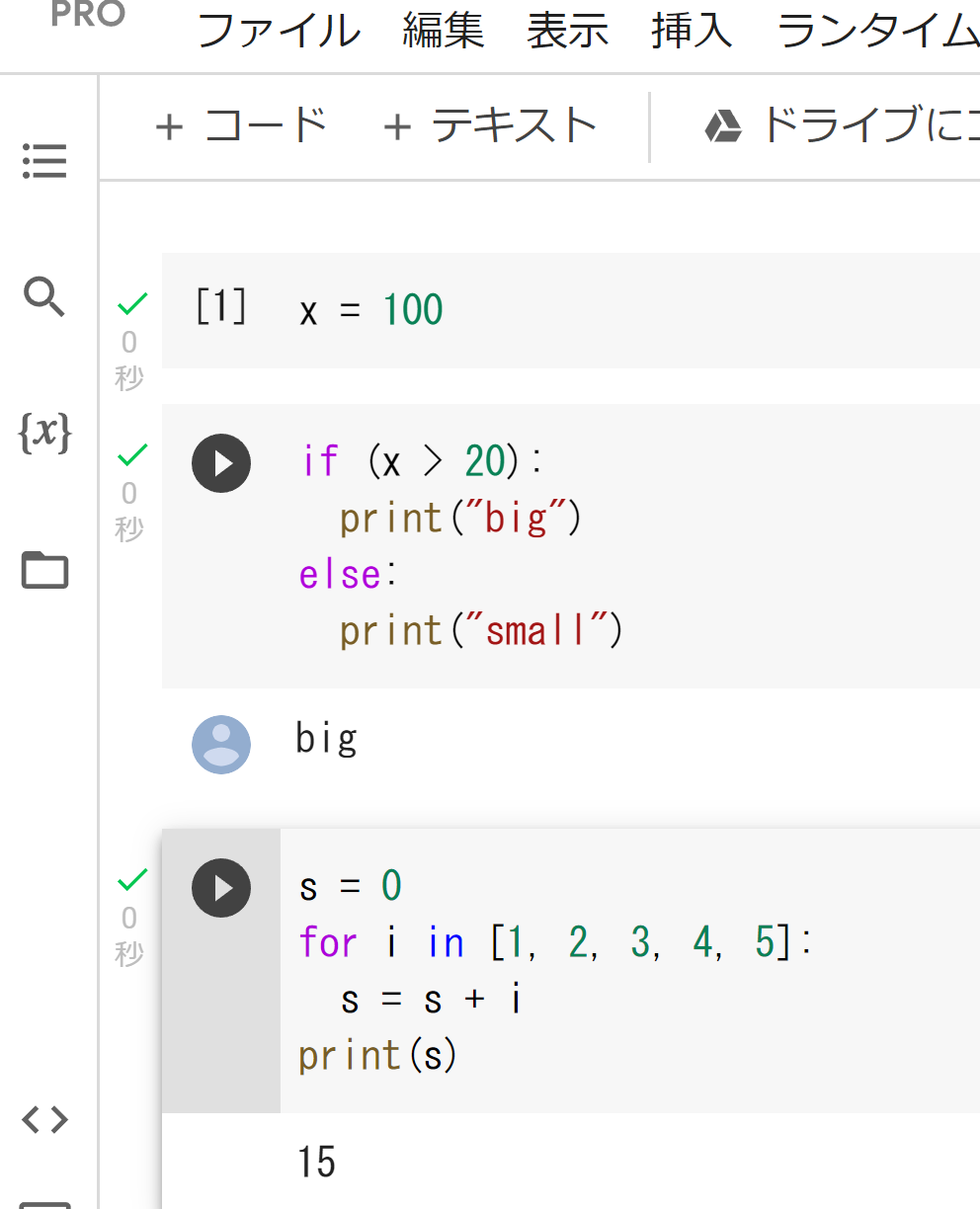 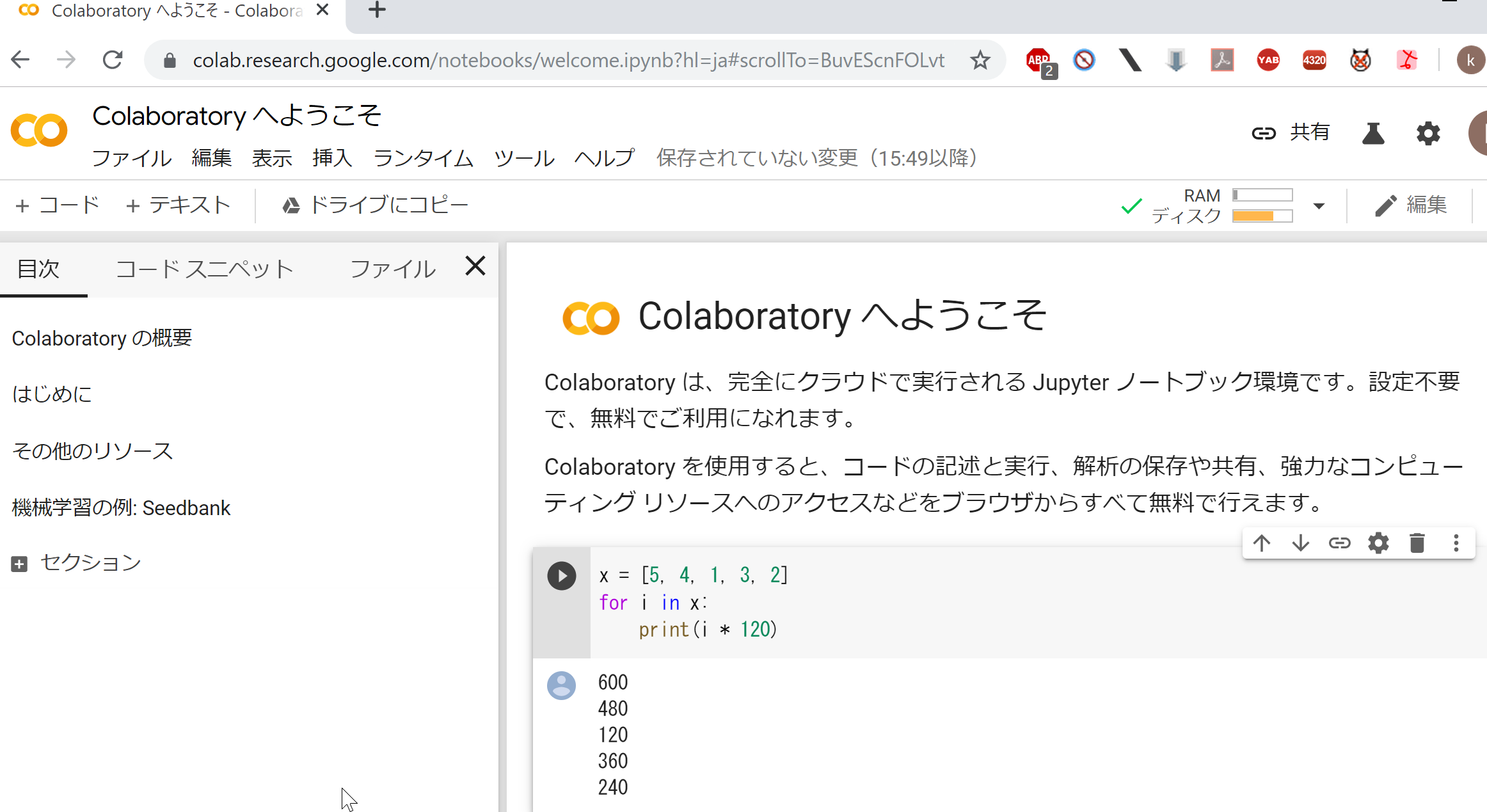 URL: https://colab.research.google.com/
オンラインで動く
Python のノートブックの機能を持つ
Python や種々の機能がインストール済み
本格的な利用には，Google アカウントが必要
4
Google Colaboratory の全体画面
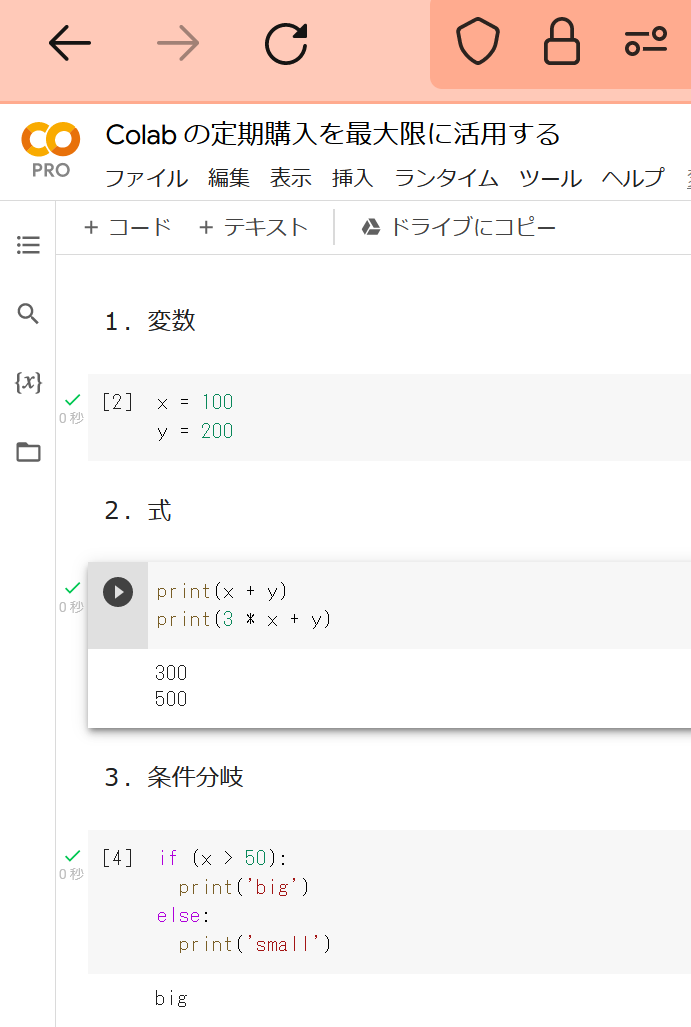 メニュー
コードセル，テキストセルの追加
メニュー
（目次，検索と置換，変数，ファイル）
コードセル，
テキストセルの
並び
Web ブラウザの画面
5
Google Colaboratory のノートブック
コードセル，テキストセルの２種類
コードセル： Python プログラム，コマンド，実行結果
テキストセル：説明文，図
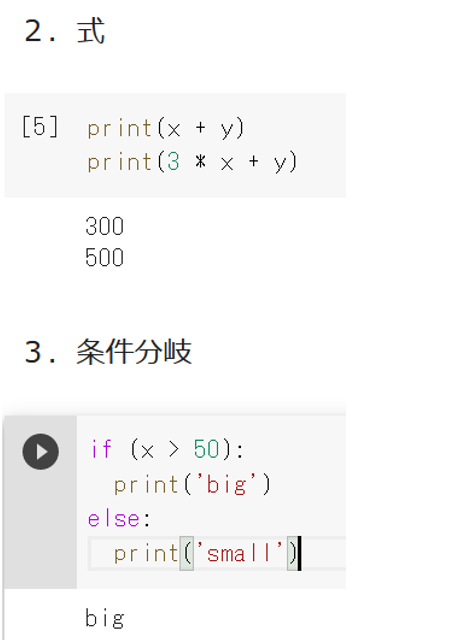 テキストセル
コードセル
テキストセル
コードセル
6
Google Colaboratory の本格的な機能（使用には Google アカウントが必要）
ノートブックの新規作成，編集，保存，公開（Google Drive との連携による）
公開により，第三者がノートブックをダウンロードし，編集や実行なども可能
Python プログラム（コードセル内）の編集，実行
「!pip」や「%cd」などのシステム操作のためのコマンド（コードセル内）の編集，実行
ファイルのアップロード，ダウンロード
ドキュメントの編集（図，リンク，添付ファイルを含めることができる）
7
5-1. イントロダクション
8
Python の Pandas データフレーム
表形式のデータ
データ本体
9
5-2. AI の基礎
10
機械学習と訓練データとプログラム
機械学習のプログラム
学習に使用する訓練データ
（抜粋）
データを用いて学習を行う
学習ののち，画像分類を行う
プログラム
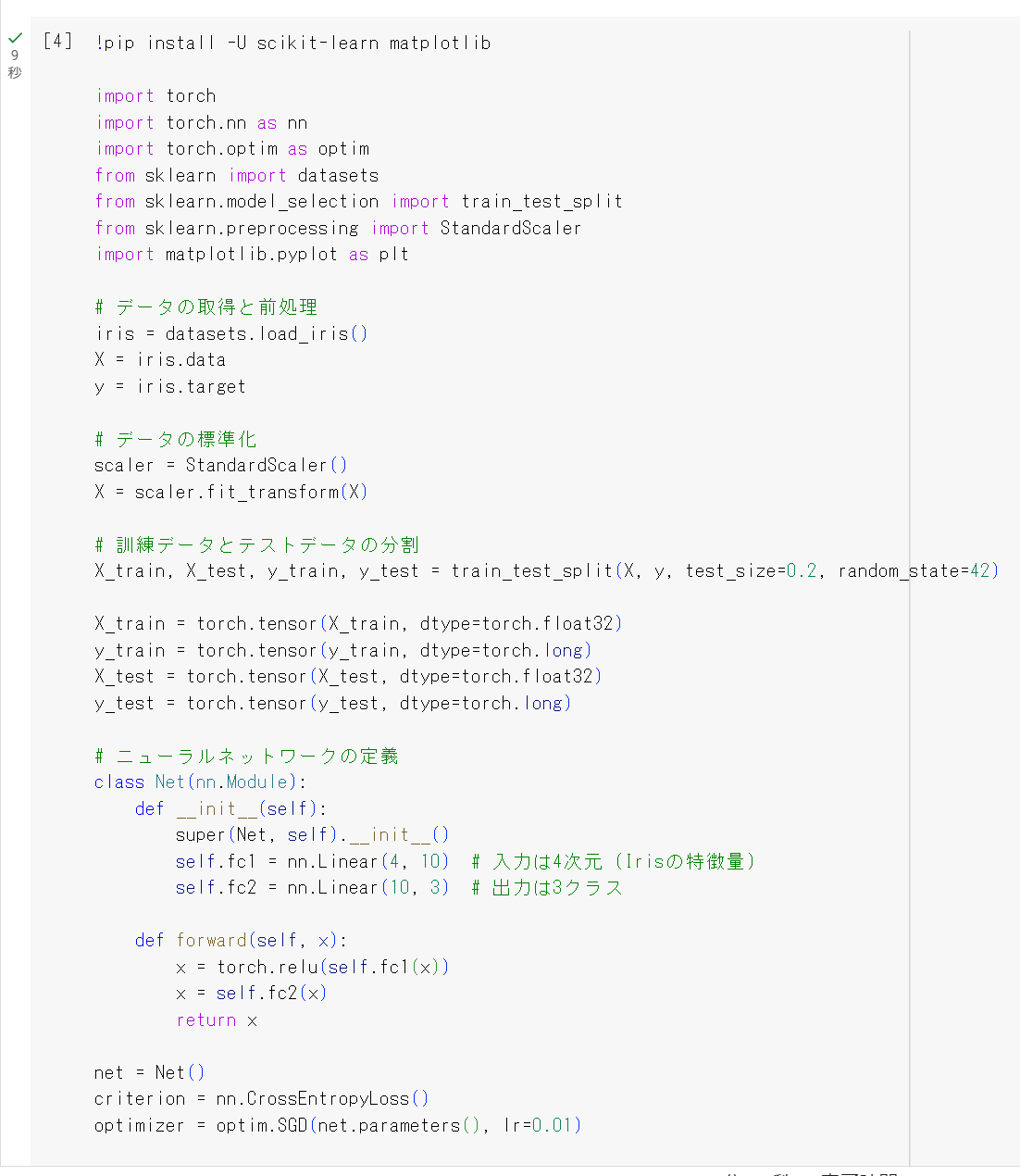 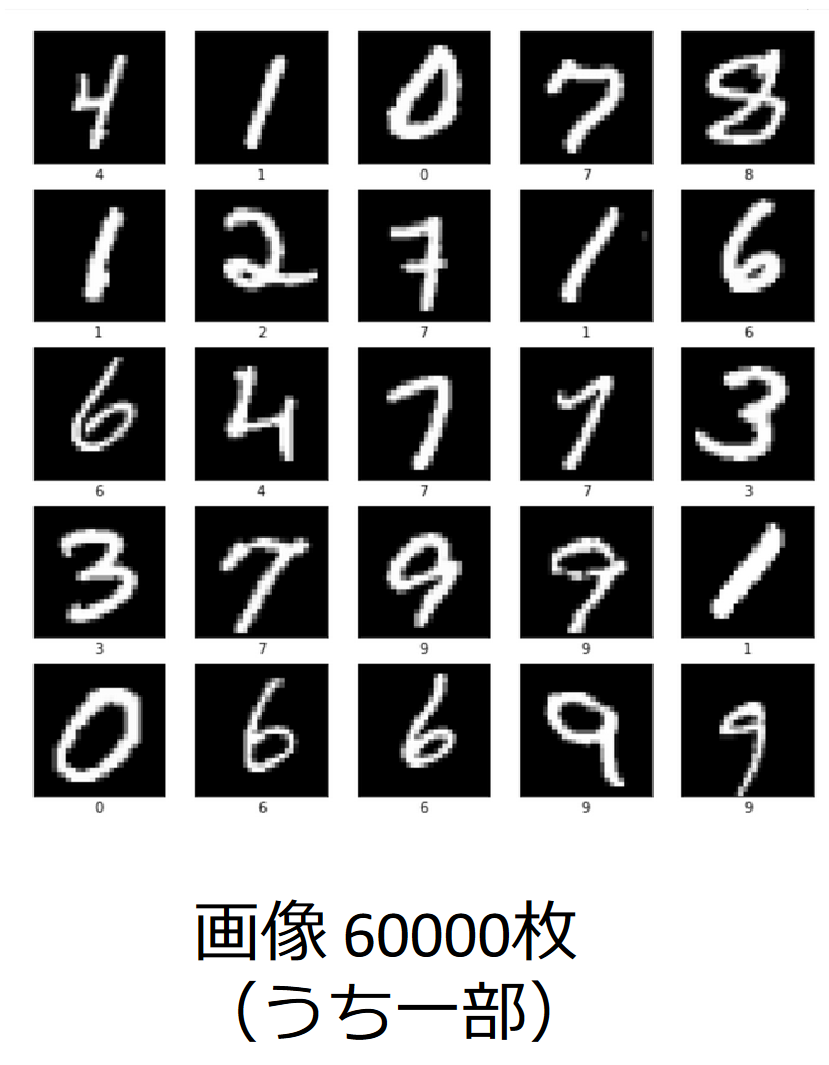 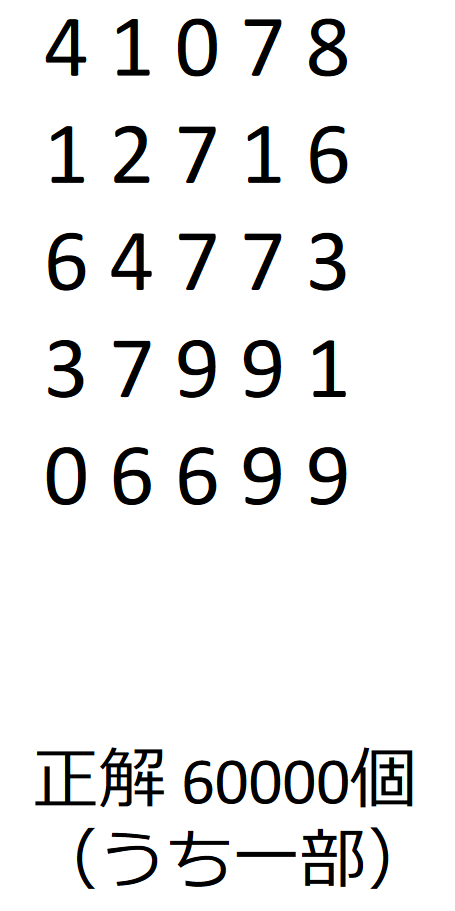 学習の結果、文字認識の能力を獲得
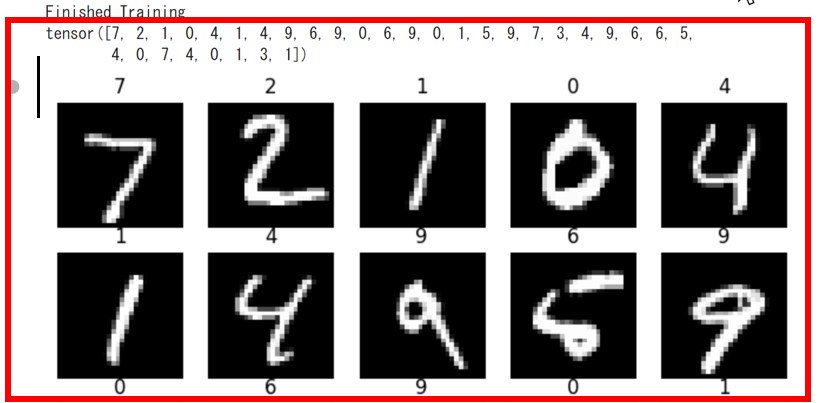 11
機械学習と訓練データ
機械学習は，コンピュータがデータを使用して学習することより知的能力を向上させる技術
訓練データ
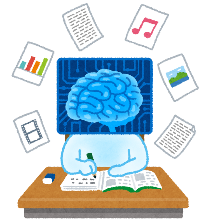 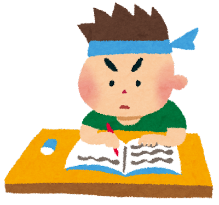 学習者
学習
３種類に分類済み
大量の訓練データを用いて学習を行う
12
Iris データセットのロードと散布図（Pandas データフレームを使用）
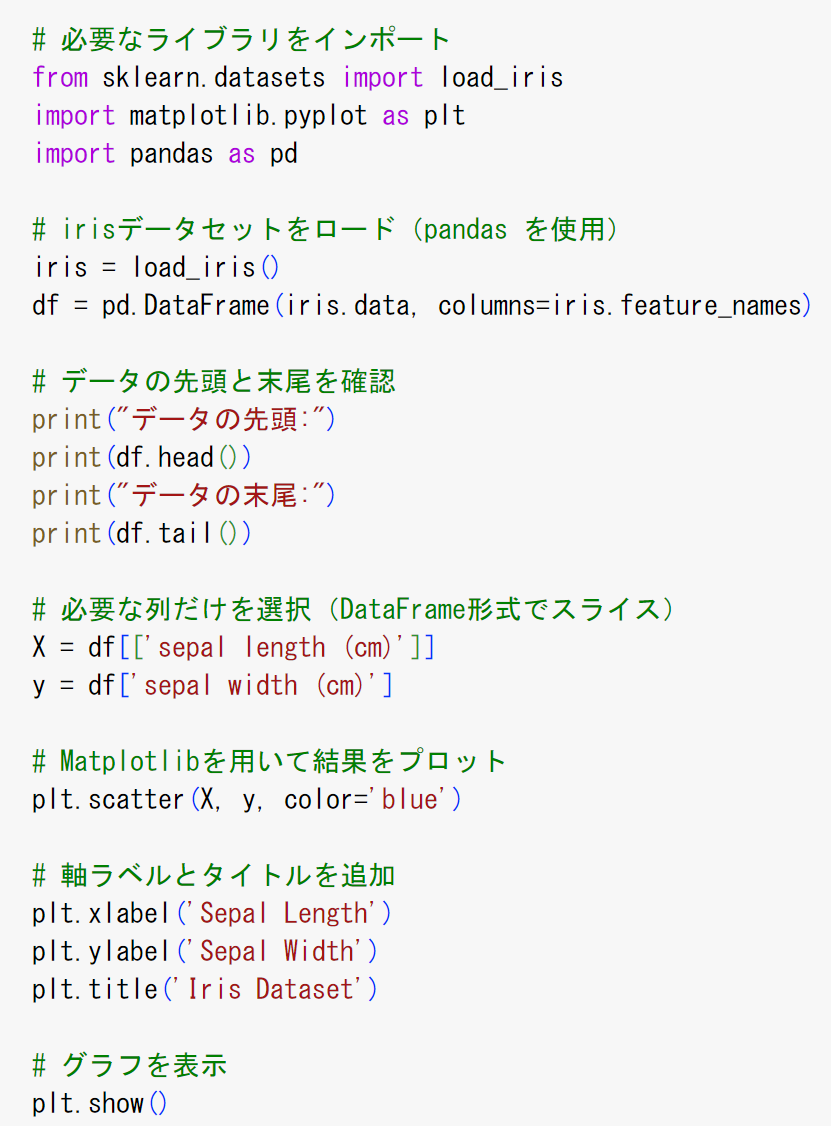 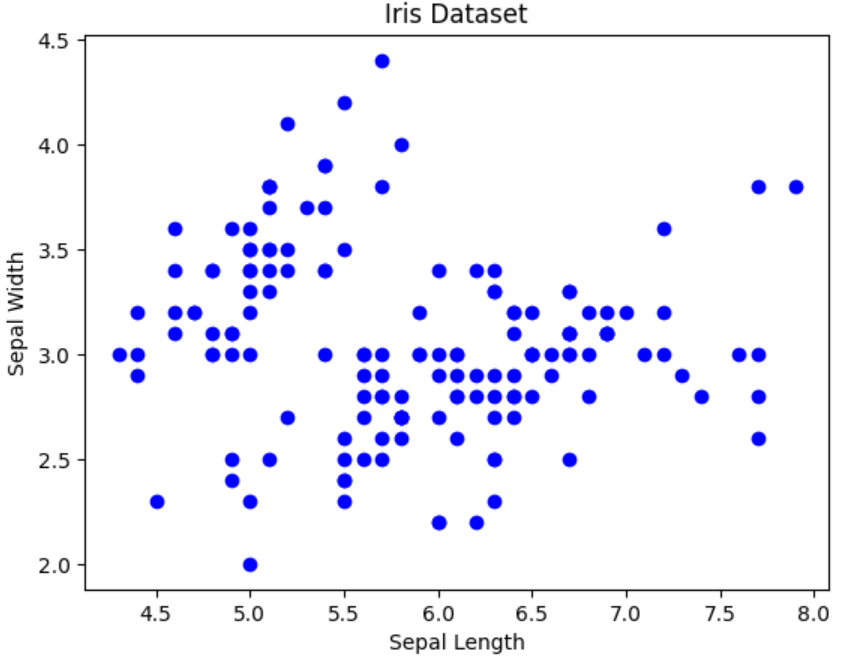 13
機械学習の例（線形回帰）
機械学習のうち１つ「線形回帰」を行う。線形回帰はデータに最もよく適合する線を見つけることである。
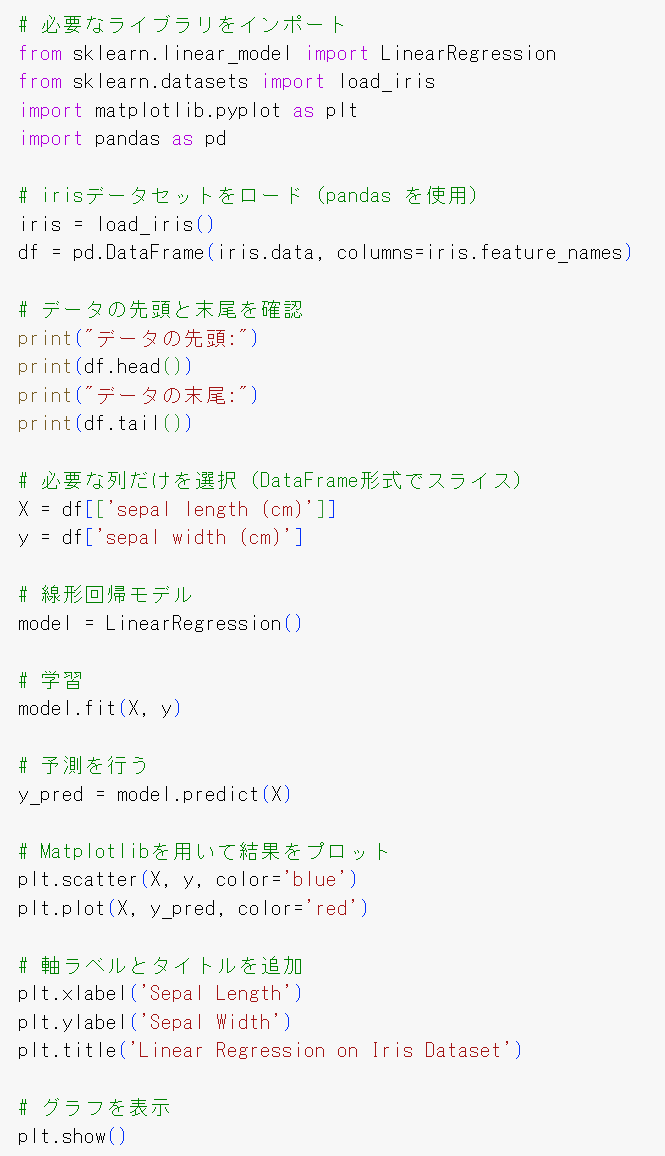 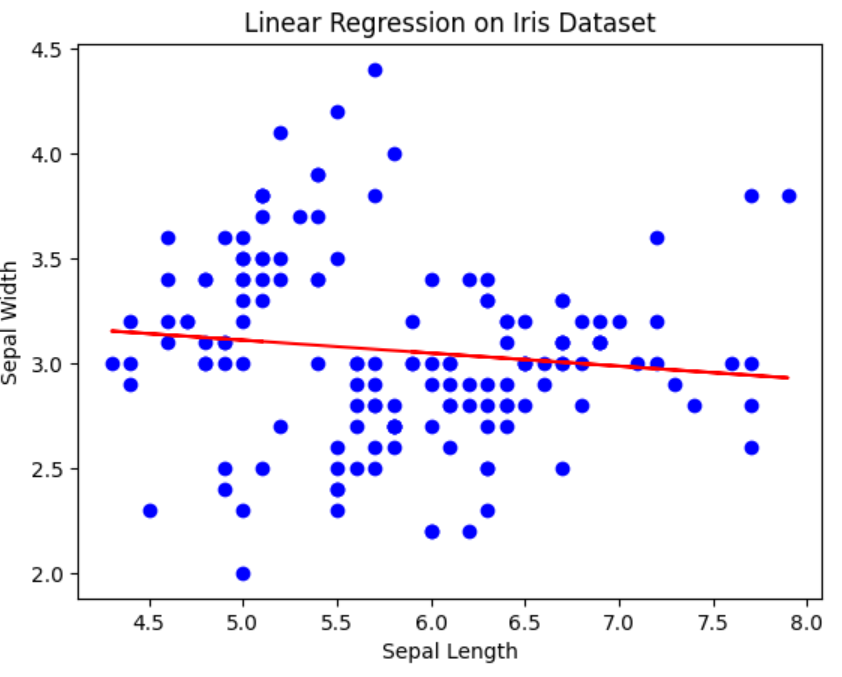 14
5-3. データマネジメント
15
外れ値
外れ値とは
データ集合の中で、他のデータから顕著に異なるデータ
例: 年齢データにおいて、通常 0 から 120 程度の範囲が考えられる。1000 や -5 などの値が現れる場合は外れ値。

外れ値を取り扱うことのメリット
分析の精度向上：平均、分散など統計的指標がより正確に反映されるようになる
機械学習モデルの性能向上：外れ値を適切に処理することで、機械学習モデルが、外れ値にも適応するのを防ぐ
16
外れ値の主な検出方法と対処方法
外れ値の検出方法
統計的手法
　　平均値からの偏差（Zスコア）
　　データの分布を示す IQR（四分位範囲）
可視化による確認
　　散布図、ボックスプロットを用いてデータの分布を
　　視覚的に確認し、外れ値を特定
外れ値の対処方法
削除：外れ値を取り除く
置換：外れ値を中央値、平均値などの代表的な値で置換
17
欠損値と Python の NaN
欠損値
データセット内で「存在しない」、「測定されていない値」、「未知」のものを欠損値という
欠損値の原因: データ収集のミス、調査の未回答などが考えられる

Python の NaN 
NaN は “Not a Number” の略語で、「数値として定義されない値」という意味
Python では、欠損値や計算上のエラー（例： 0での除算）を表現するために  NaN を使用
18
線形回帰
線形回帰はデータに最もよく適合する線を見つけることである。

例：家の大きさから、家の価格を予測
　線形回帰モデル
　価格 = β0 + β1 × 家の大きさ
19
Auto MPG データセット
車の性能や特性に関する情報を提供しており、これを基に燃料効率（mpg）の予測モデルを構築することができる
作成: 1993年
Python の CMU StatLib ライブラリ内
行数 398
属性
displacement: 排気量
mpg: 燃料消費（ガロンあたりのマイル数）
cylinders: シリンダー数
horsepower: 馬力（欠損値あり）
weight: 重量
acceleration: 加速
model_year: モデル年
origin: 産地または原点
car_name: 車名
mpg 以外の全属性を「特徴」
mpg を「ターゲット」
20
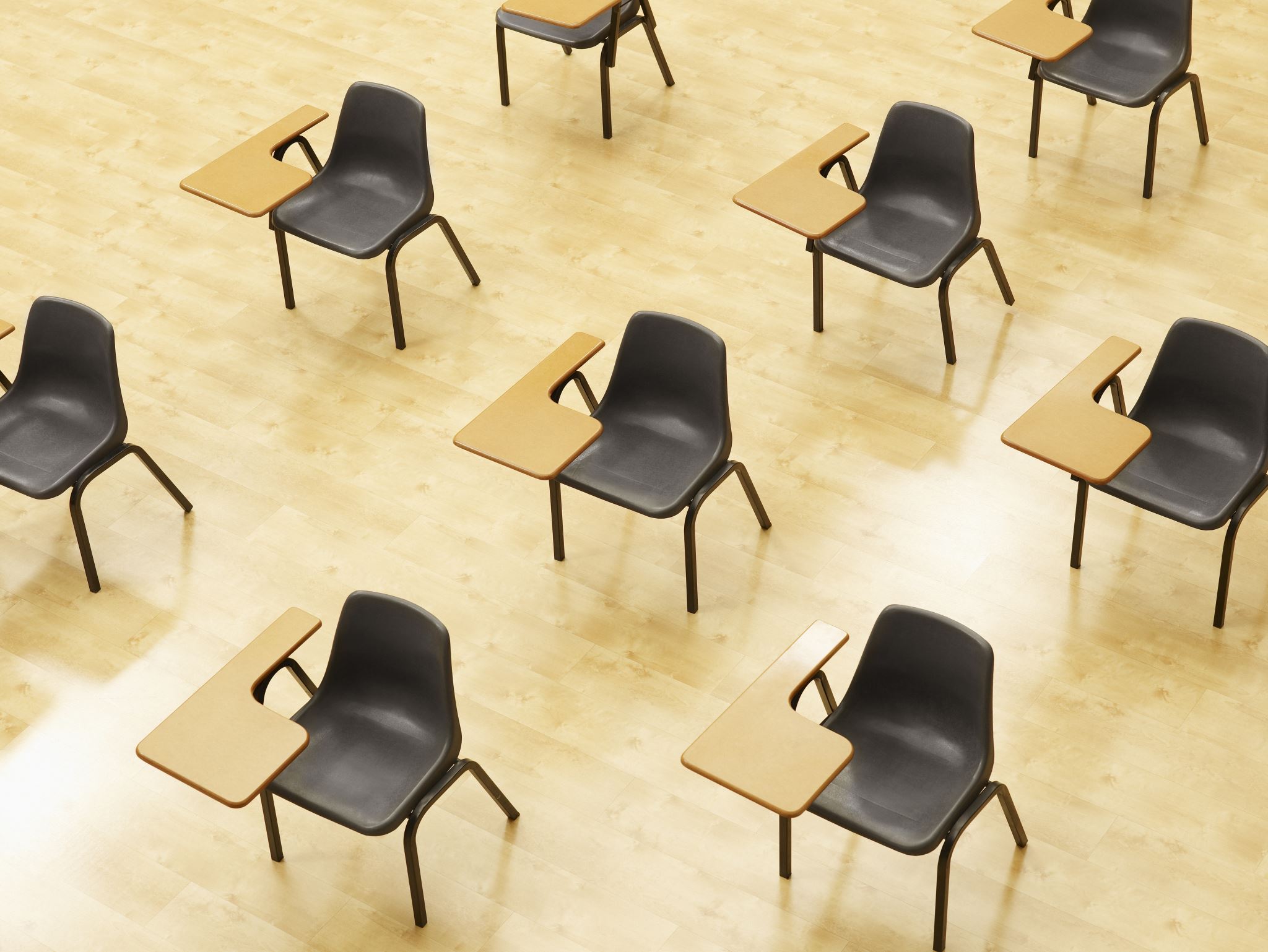 演習データマネジメントのプラクティス
トピックス】
Pandas データフレーム
欠損値の処理
外れ値の処理
データの分割（訓練データ、テストデータへの分割）
線形回帰モデルの評価
21
① Google Colaboratory のページを開くhttps://colab.research.google.com/drive/1oUtNxZsm81Bwm2dxblRF2a51bhkElFNz?usp=sharing

② プログラムや説明や実行結果が表示されるので確認
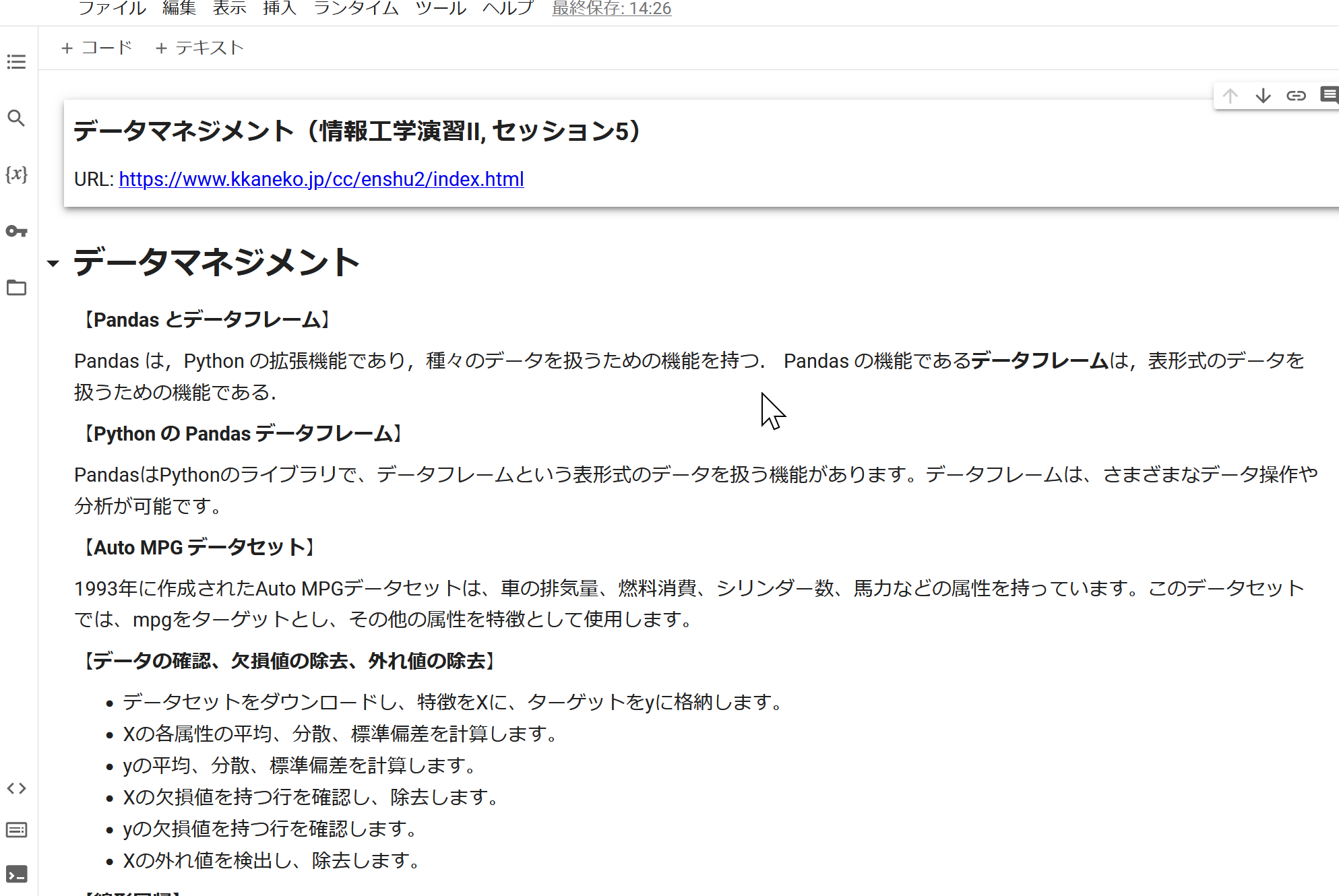 22
データマネジメントのプラクティス
データセットの確認
データの先頭と末尾を表示して確認
平均、分散、標準偏差の確認
欠損値の処理
ここでは、欠損値を含む行は除去している。
外れ値の処理
平均値からの偏差（Zスコア）を使用して外れ値を検出
ここでは、外れ値を含む行は除去している。
データの分割
訓練データとテストデータに分ける。
モデルの学習と評価
訓練データで線形回帰モデルを学習し、テストデータを用いて「うまく学習できたか」を評価。
23
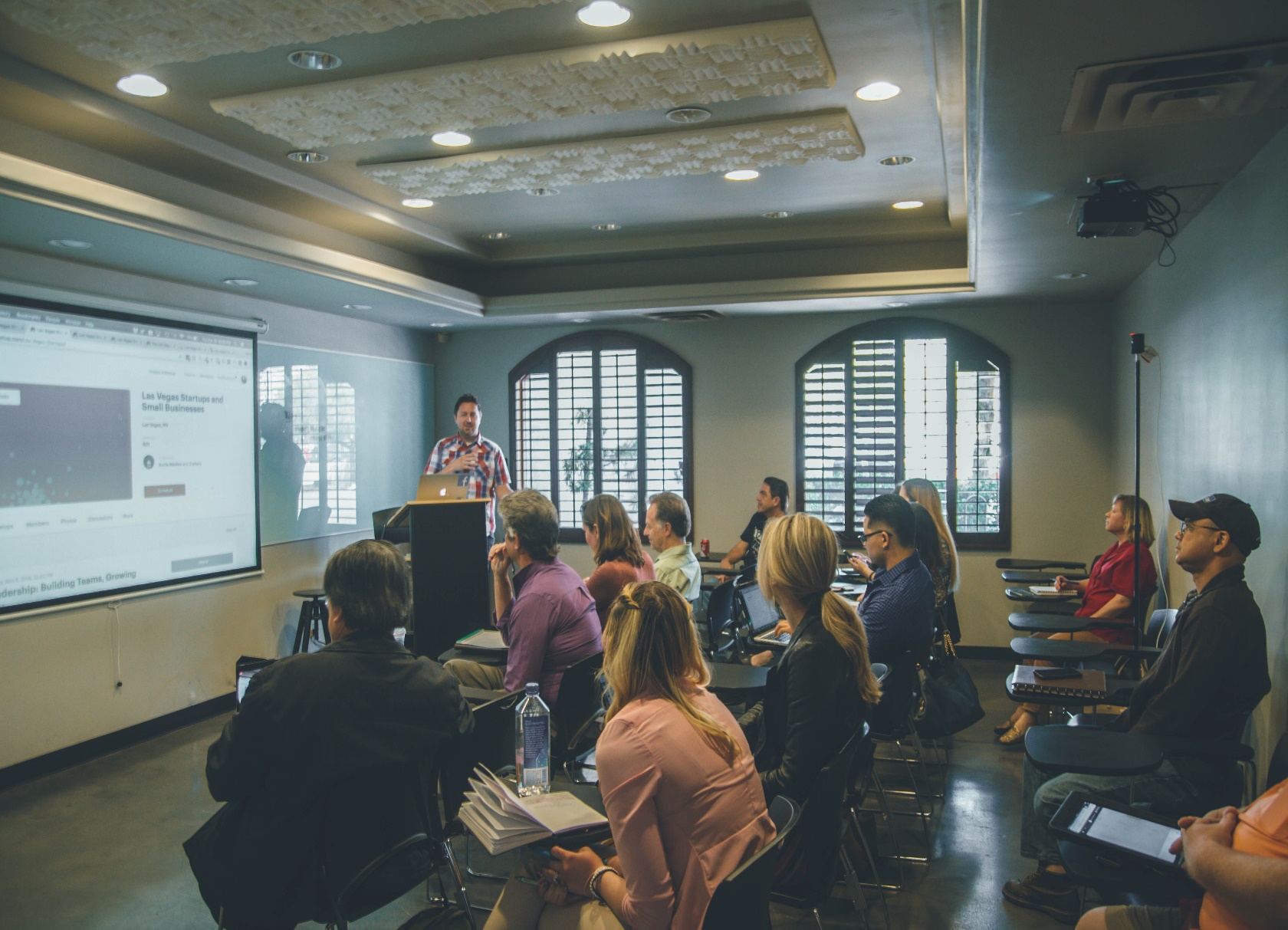 ①Pandasデータフレームの実用性
Pandasのデータフレームは、データ分析のための強力なツールとして知られており、実世界のデータの操作や解析に役立ちます。データフレームには、様々なデータ操作や分析を支援する機能が組み込まれており、これを習得することで、多様な課題への取り組みが可能になります。
②外れ値の検出と処理
データサイエンスや機械学習の分野では、外れ値が分析結果に大きな影響を及ぼすことがあります。外れ値の正確な検出と適切な処理方法を学ぶことは、データの質を高め、より正確な予測や分析につながります。
③線形回帰とモデルの評価
線形回帰は、データの予測に関する基本的な手法の一つであり、特徴とターゲットの関係を明確にする上で重要です。モデルの正確さを評価する際、まず、データを訓練データとテストデータに分けることが必要です。そして、訓練データで学習したモデルの性能は、必ず、テストデータを用いて評価されるべきです。
24